Join us for an exciting evening…A new topic never presented before!!!
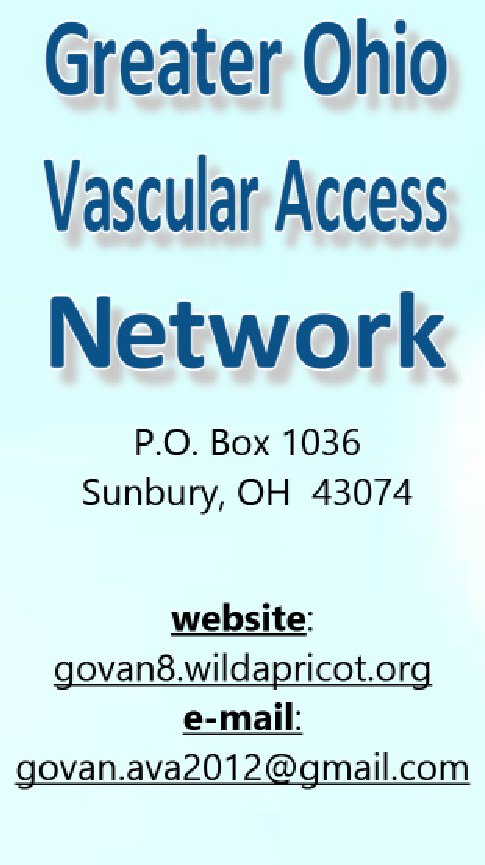 When:   February 19, 2020    5:45PM – 8:00PM
Where: Eddie George’s Grille 27
	   775 Yard St	  
	  Grandview Heights, Ohio  43212
	  
Guest Speaker: Dr. Gregory Schears
	   Topic:  The “Why O” in the IO
		
Register: govan8.wildapricot.org
                     GOVAN Members - free 
                        Nonmember joining GOVAN - $30
	      Nonmember - event only - $20

***1 CE Hour will be awarded for RNs who attend, complete and submit program evaluation***

GOVAN would like to thank Medline® for sponsoring this event
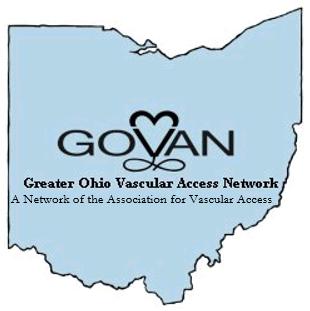